Transition Resources For Young Adults And Their Families
Transition Resources For Young Adults And Their Families
Renee Holmes, RNPartners for Inclusive CommunitiesSeptember 8, 20174th Annual Step Up Health Care Transition ConferenceLittle Rock, AR
Transitioning Into Adult Medical Services
Finding an Adult Provider-
	Illinois Healthcare Transition Project	
	Disregard the link within the form for 	the Illinois Provider Directory.

http://illinoisaap.org/wp-content/uploads/FindingAdultProviders.pdf	
	
	The Medical Home Portal fro Utah 

https://www.medicalhomeportal.org/living-with-child/navigating-transitions-with-your-child/transition-to-adulthood/finding-adult-health-care
[Speaker Notes: Families report finding an adult provider comfortable meeting the needs of a young adult with special healthcare needs is one of the first road blocks they find]
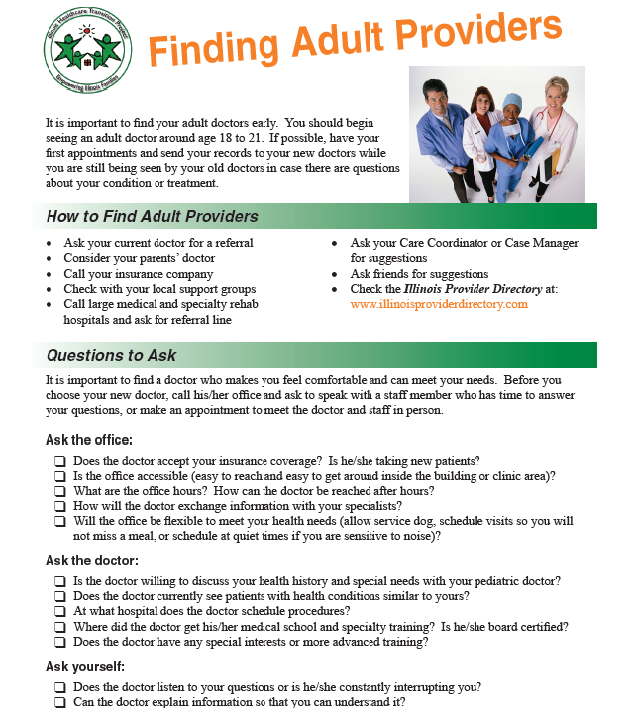 Transitioning Into Adult Medical Services
Since You’re Not a Kid Anymore
	This is a handbook for younger 	teens, written for middle school 	students with medical and/or 	developmental needs.

http://www.deldhub.com/pdf/Since%20You%20are%20Not%20a%20Kid%20Anymore.pdf
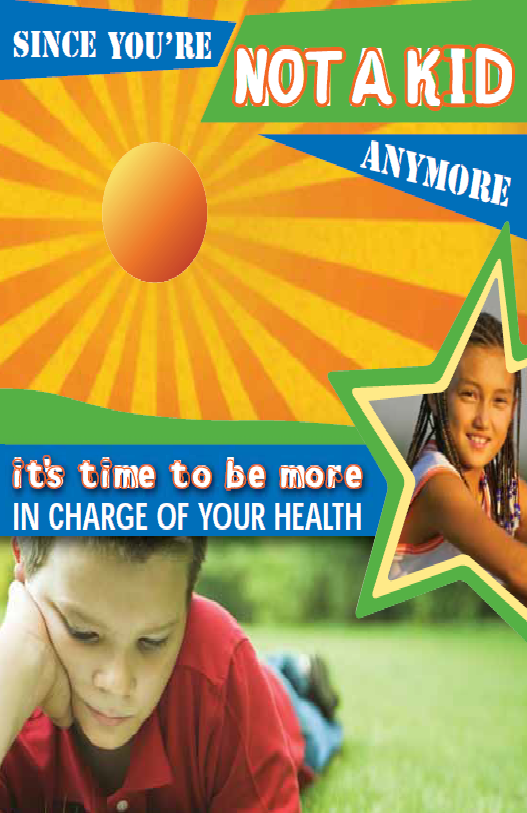 Transitioning Into Adult Medical Services
Now That You’re In High School	
	This is a handbook for older teens.  	It covers many transition topics 	important to teens.

http://www.floridahealth.gov/AlternateSites/CMS-Kids/kids_teens/documents/highschool_booklet.pdf
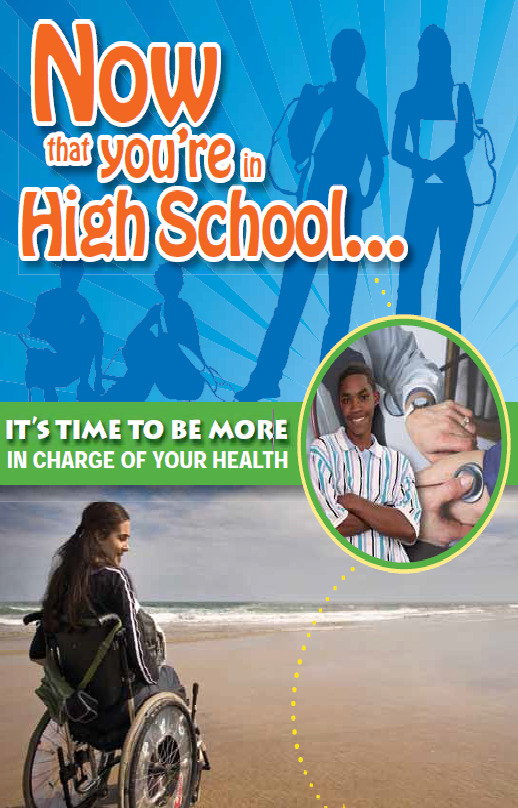 Transitioning Into Adult Medical Services
Being a Healthy Adult
	This is a resource for the youth and 	their family.  This adds roll-playing 	activities and check lists to help 	families find their transition 	strengths.

http://rwjms.rutgers.edu/departments_institutes/boggscenter/products/documents/TransitiontoAdultHealthcare-EN-complete.pdf
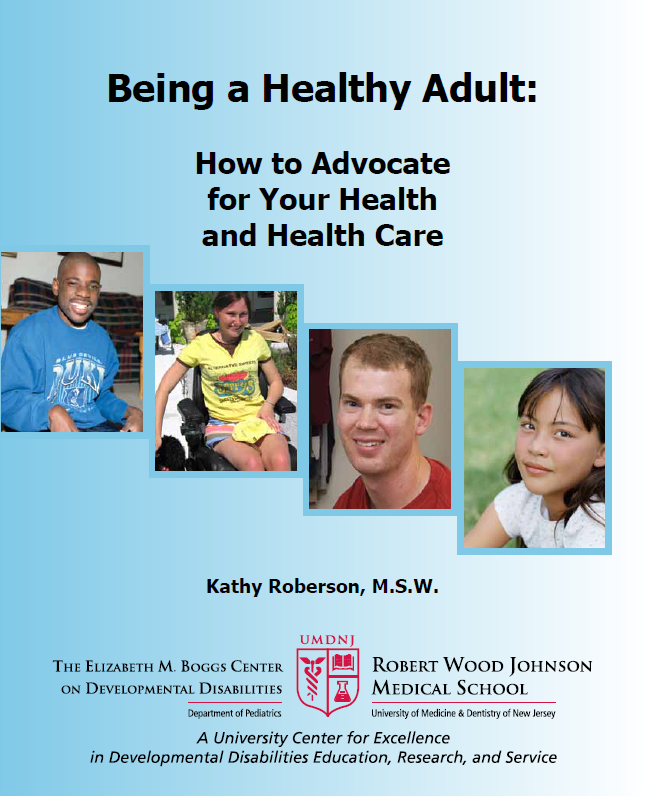 Transitioning Into Adult Medical Services
Medical Notebooks

Vital Records Guide- available from DDS-CS staff, PAC representatives.
Online and Electronic Notebooks
Online Medical Notebook Templates- print and place in a 3 ring binder that will be accessible to those caring for your family member.  Can print and use just the pages needed for your family. http://cshcn.org/wp-content/uploads/files/Care_Notebook/CareNotebook-AllDocuments.pdf
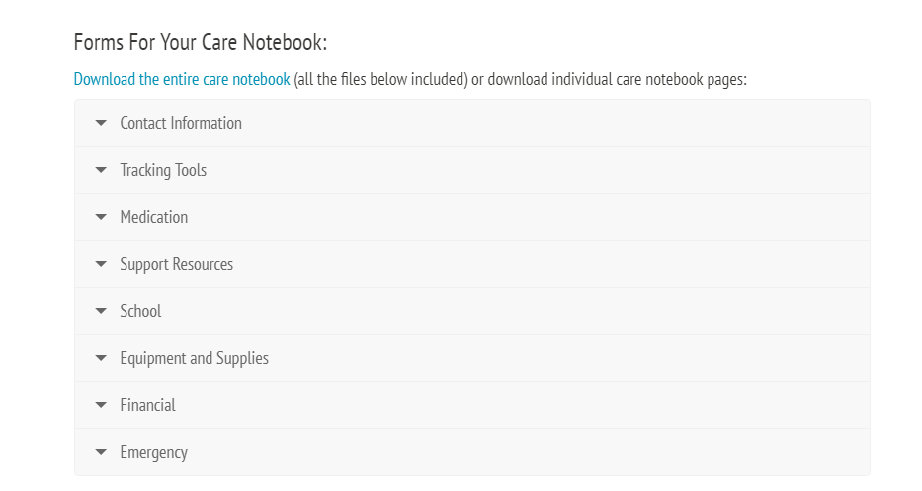 Got TransitionMedical Summary
6 page printable summary including daily care information and information needed in an emergency.
http://www.gottransition.org/resourceGet.cfm?id=227
Emergency Information Sheets
Two page quick reference guide.  Other resources available on the CDC site regarding emergency preparedness for individuals with special healthcare needs.
https://nebula.wsimg.com/5f62b299b82122afe6b1ea9749e34ef0?AccessKeyId=C26AE7E950867CB5F9B4&disposition=0&alloworigin=1
Post High School Educational Resources and Planning
Arkansas Rehabilitation Services  http://ace.arkansas.gov/Pages/default.aspx

Arkansas Transition Services http://arkansastransition.com/

 Many local providers offer day habilitation services before a young person’s waiver wait list number has come up.  The can provide day services through other Medicaid categories.
Post High School Educational Resources and Planning
Putting Faith to Work
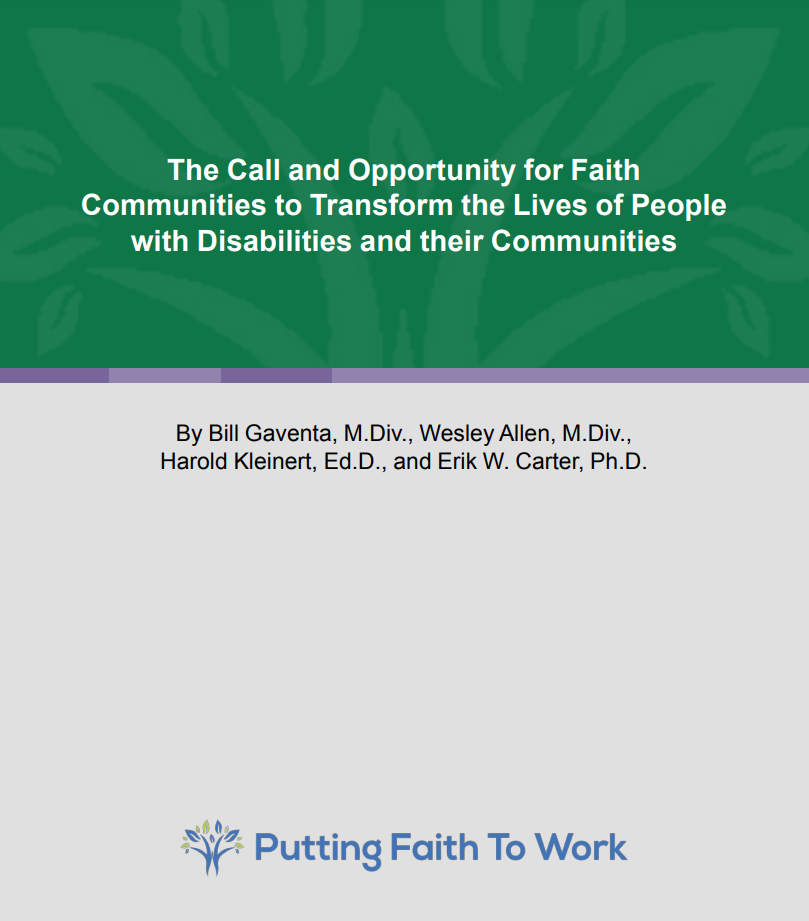 Resources for Community Independence
Community and Employment Supports Waiver (ACS Waiver)- Intake completed by DDS/CS case managers for youth still in high school.  Adult Intake and Referral for those who have completed high school. https://access.arkansas.gov/LongTermService.aspx

Independent Choices- person-driven program to direct the personal care in your home.  Must be 18. https://access.arkansas.gov/LongTermService.aspx
Resources for Community Independence
Alternatives for Adults With Physical Disabilities-  In-home services for those 21-64 years with physical disabilities. https://access.arkansas.gov/LongTermService.aspx

Living Choices- In-home services for those over 21 years old.  Must meet level of need for care in a nursing facility. https://access.arkansas.gov/LongTermService.aspx
Resources for Individual Independence
Printable Health Passport  http://flfcic.fmhi.usf.edu/docs/FCIC_Health_Passport_Form_Typeable_English.pdf
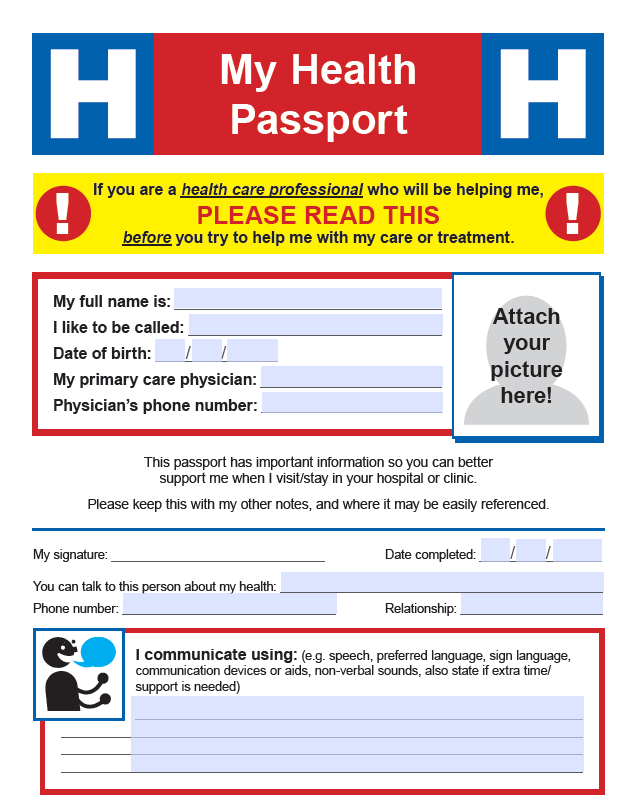 Resources for Individual Independence
Technology based reminders  https://secure.medactionplan.com/mymedschedule/transplantexperience/ 

     http://www.mymedicalapp.com/

Wallet Card- not used by all police departments
      http://www.justdigit.org/wallet-cards/
Resources for Individual Independence
Medicaid Transportation                 https://afmc.org/wp-content/uploads/2016/07/NETBroker-Map_Eng_Span.pdf
Resources for Individual Independence
Life Line phone services  https://www.fcc.gov/consumers/guides/lifeline-support-affordable-communications
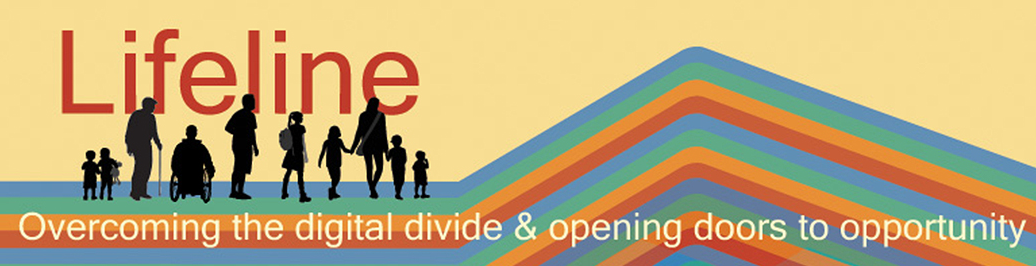 Resources for Individual Independence
Smart 911
Information is added by an individual or family and stored in the Smart 911 database
Medication Management
Use of technology based reminders
Use of visual schedule for daily medications
Medication boxes
Medication refills
The appropriate use of over the counter medications
Reading medication labels
Visual Aide Used to Refill Medication
Wraparound Services   http://humanservices.arkansas.gov/dbhs/Documents/Children's%20Wraparound%20Brochure.pdf
Behavioral Health Transition Resources
ArkSTART http://arkansasstart.org/                               A division of Partners for Inclusive Communities service those with intellectual and developmental disabilities and behavioral health needs.
Behavioral Health Transition Resources
Legal Resources
Guardianship
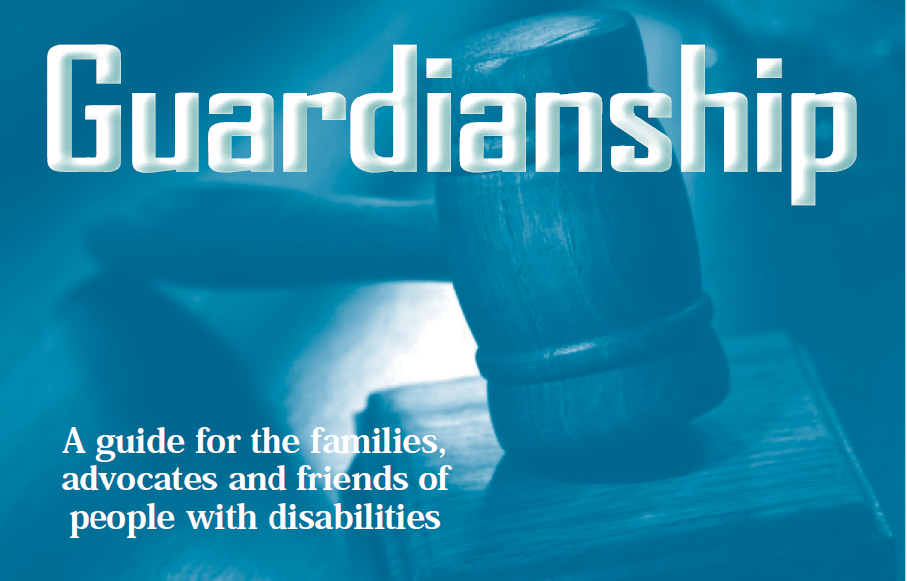 Legal Resources
Selective Service 
   https://www.sss.gov/QA

Legal Aid
   http://www.arlegalservices.org/

Disability Rights Arkansas
   https://disabilityrightsar.org/resources/
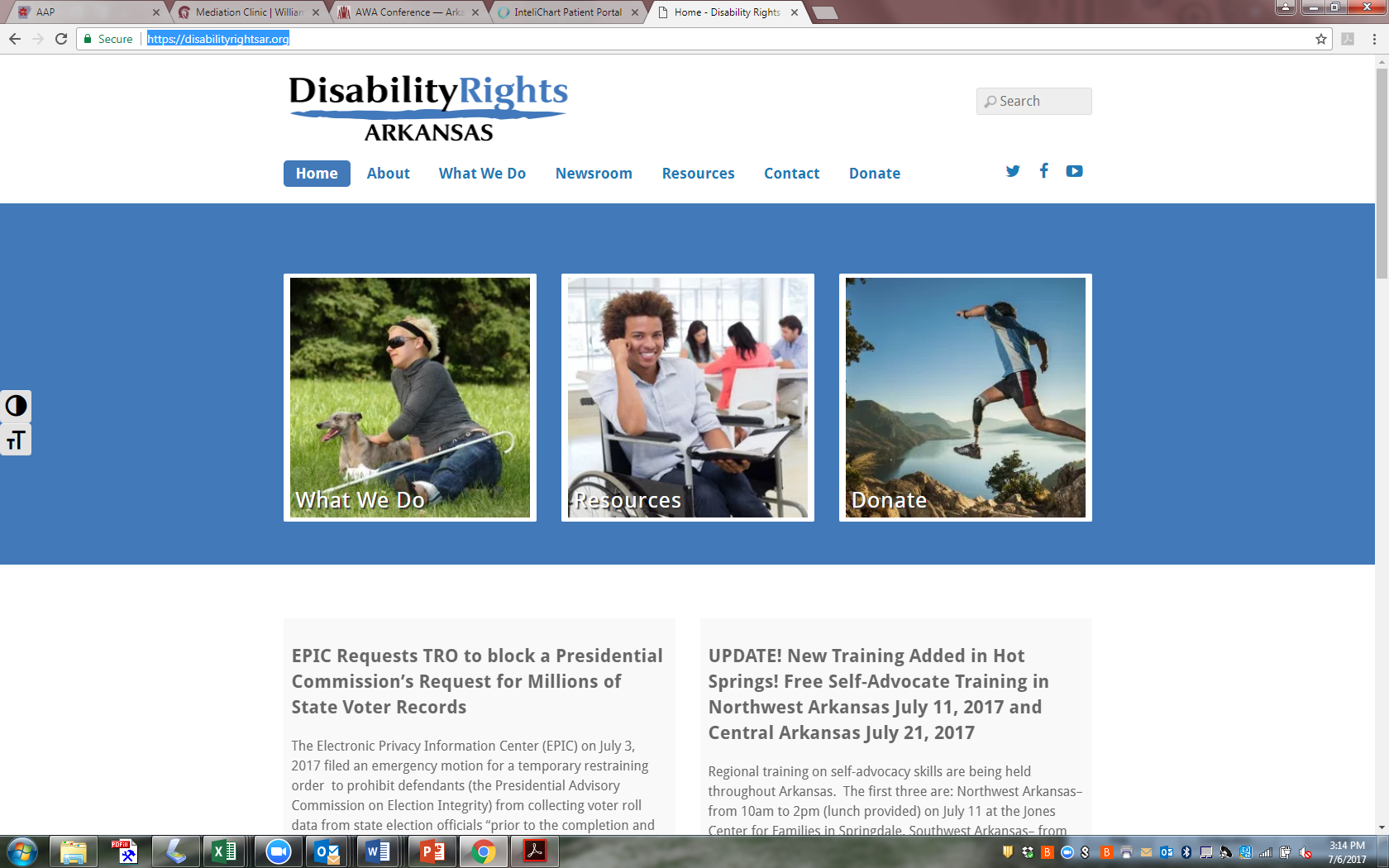 UALR Mediation Clinic
Special Education Medication
Early Intervention Mediation
Youth Mediation
General Mediation
Legal Resources
Insurance Transition Resources
Social Security Coverage
   https://www.ssa.gov/disability/

 DAC- Disabled Adult Child Medicaid for those with income over the limits allowed by SSI  http://humanservices.arkansas.gov/dco/dco_docs/Quick%20Reference%20Medicaid%20Chart.pdf

ACCESS ARKANSAS     https://access.arkansas.gov/Welcome.aspx
Sexual Health Resources for Transition
Healthy Bodies- Boys     http://kc.vanderbilt.edu/healthybodies/

Healthy Bodies- Girls     http://kc.vanderbilt.edu/healthybodies/
Sexual Health Resources for Transition
Relationships and Sexual Health    http://www.mass.gov/eohhs/docs/dph/com-health/prevention/hrhs-sexuality-and-disability-resource-guide.pdf
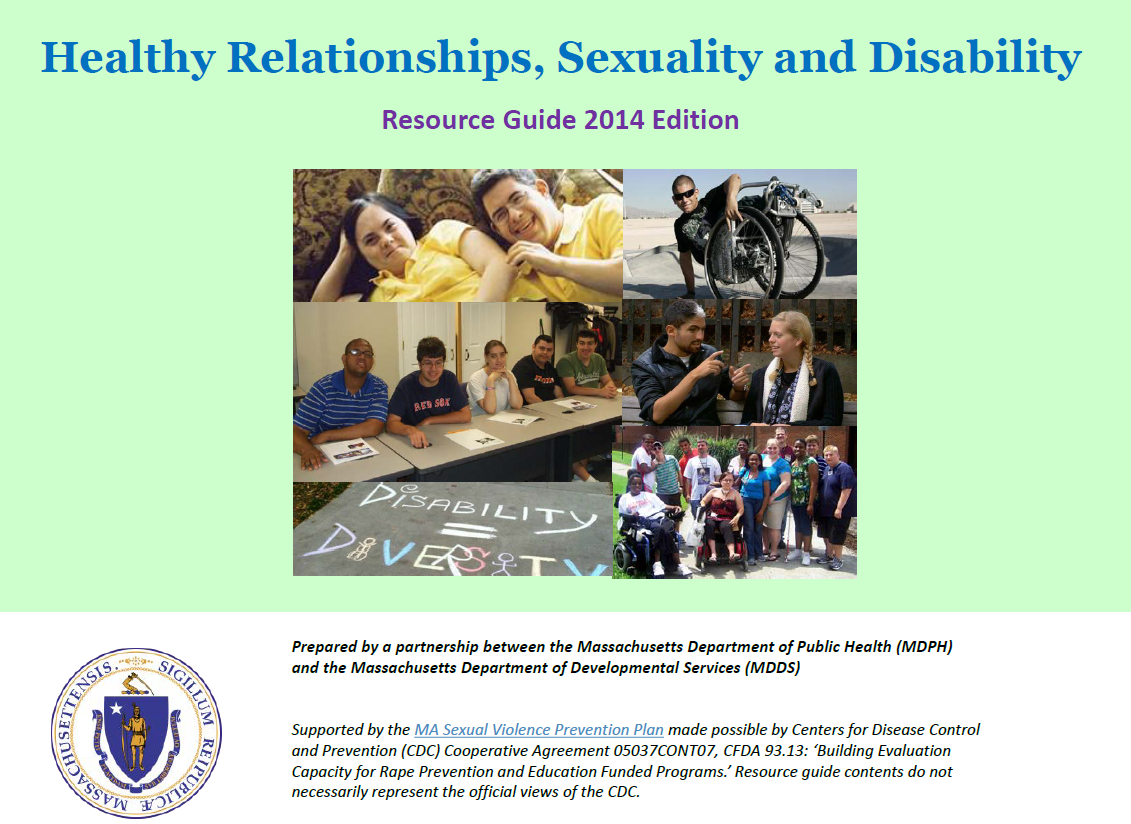 Trainings available regarding healthy relationships, safety and sexual violence prevention
Project of the University of Arkansas-Partner’s for Inclusive Communities
Sexual Health Resources for Transition
Other Transition Resources
Condition Specific Transition Materials
 http://www.floridahats.org/for-youth-      families/

Arkansas Governor’s DD Council
          http://www.ddcouncil.org/  
	 (Resource guides are currently being         	revised.  When they are available they will 	post online.)

Parent Advisory Council Transition             http://arkansaspac.org/
	Forms   and brochures.  2 side fliers  	available from DDS-CS and PAC.  	Online links to many other resources.
Other resources regardless of age
ArHipp- myarhipp.com		
	Provides coverage for private 	insurance premiums for families 	with both Medicaid and private 	insurance.
Services available through SSI and TEFRA
Division of Developmental Disabilities- 	Children’s Services
Arkansas tax credits for families with children with disabilities
	AR1000DC- does not require 	doctor’s signature
	AR1000RC5- does require doctor’s 	signature and diagnosis specific
Spanish Transition Resources
You’re Not a Kid Anymore
http://www.floridahealth.gov/AlternateSites/CMS-Kids/kids_teens/documents/notakidanymore_sp.pdf

Now That You’re In High School
http://www.floridahealth.gov/AlternateSites/CMS-Kids/kids_teens/documents/highschool_booklet_sp.pdf
Spanish Transition Resources
Being a Healthy Adult
http://rwjms.rutgers.edu/departments_institutes/boggscenter/products/documents/TransitiontoAdultHealthcare-SP-complete.pdf

Online Medical Notebook Template
http://cshcn.org/wp-content/uploads/files/Care_Notebook/CareNotebook-AllDocuments.pdf
Spanish Transition Resources
Printable Health Passport  
http://flfcic.fmhi.usf.edu/docs/FCIC_Health_Passport_Form_Typeable_Spanish.pdf

Healthy Bodies- Boys
http://kc.vanderbilt.edu/healthybodies/Sp-index.html

Healthy Bodies- Girls
http://kc.vanderbilt.edu/healthybodies/Sp-index.html
Spanish Transition Resources
Arkansas Governor’s DD Council- Available to translate into multiple languages
http://www.ddcouncil.org/
Why transition is important
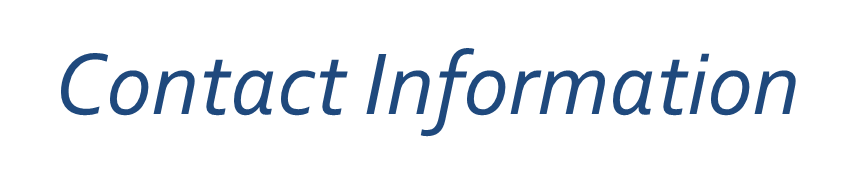 Renee Holmes, RNArkansas Autism Partnership CoordinatorEPSDT ABA Program CoordinatorArkStart Positive Behavior Support Trainer(479)871-2836rmholmes@uark.edu	Partners For Inclusive Communities322 MaiN StreetSuite 501Little Rock, AR  72201